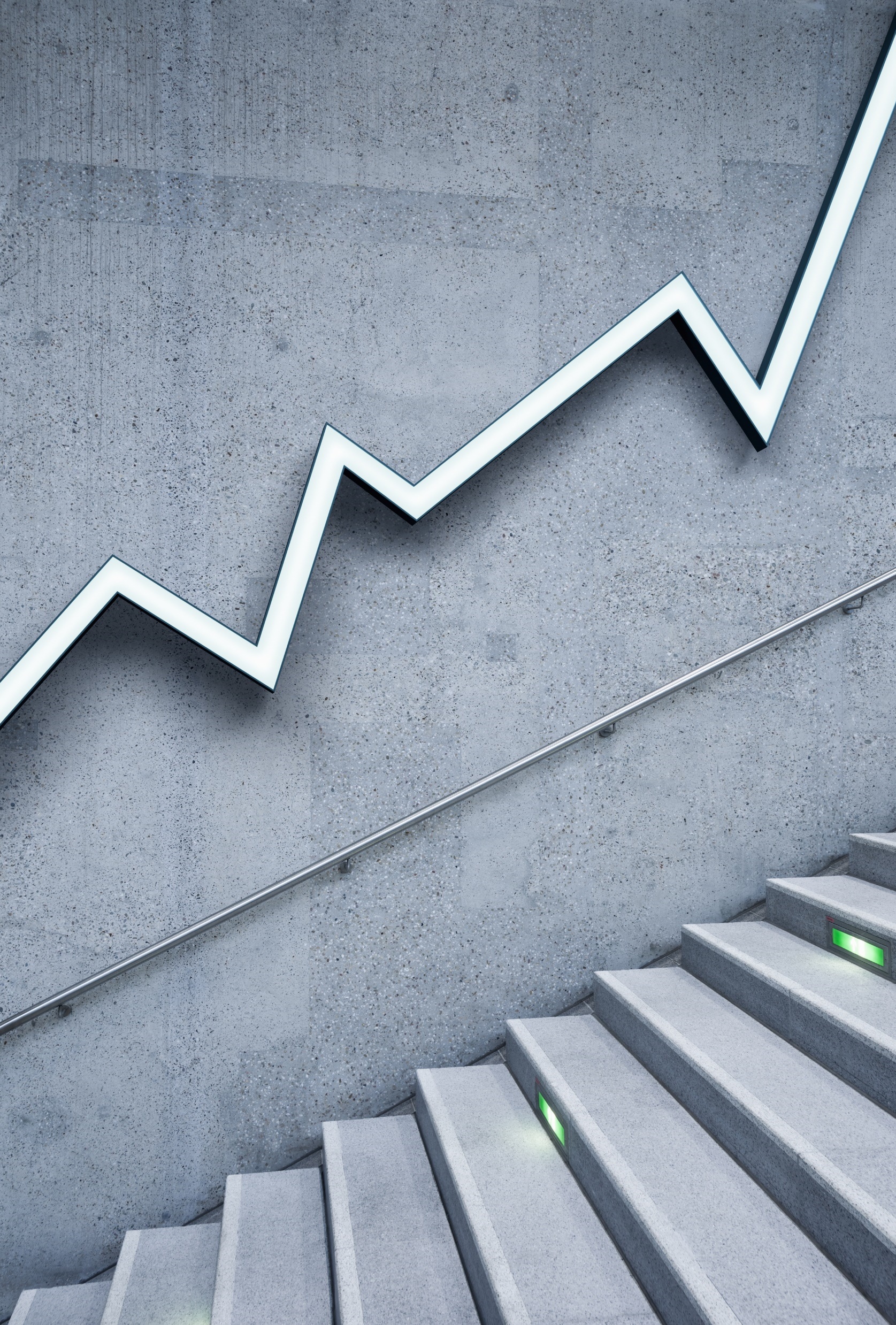 Досвід використання технологій дистанційного навчання на факультеті економіки та управління під час карантинних обмежень
Доповідач: к.е.н., доц. Матвійчук Наталія Миколаївна
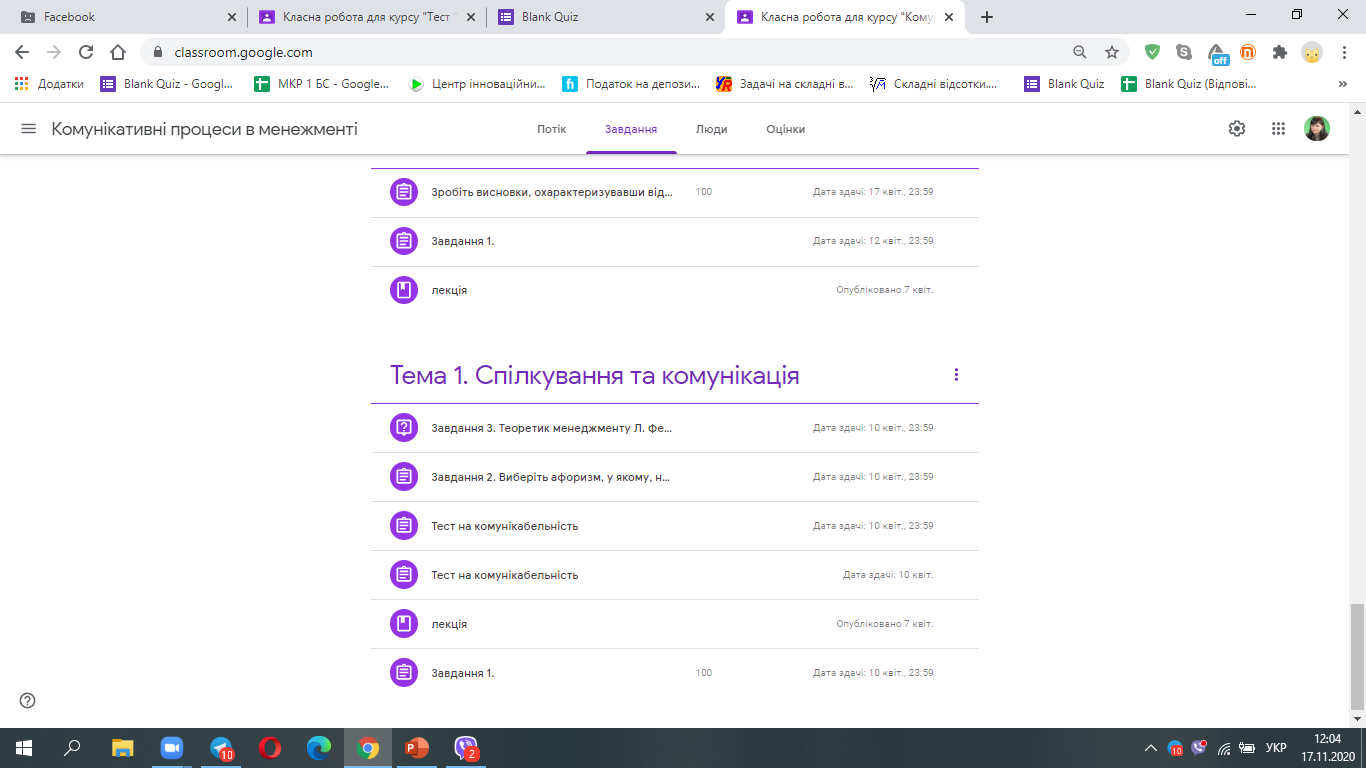 Ваша улюблена цитата, яка відображає ваш підхід… "Це маленький крок для людини, але величезний стрибок для людства".
– Ніл Армстронг
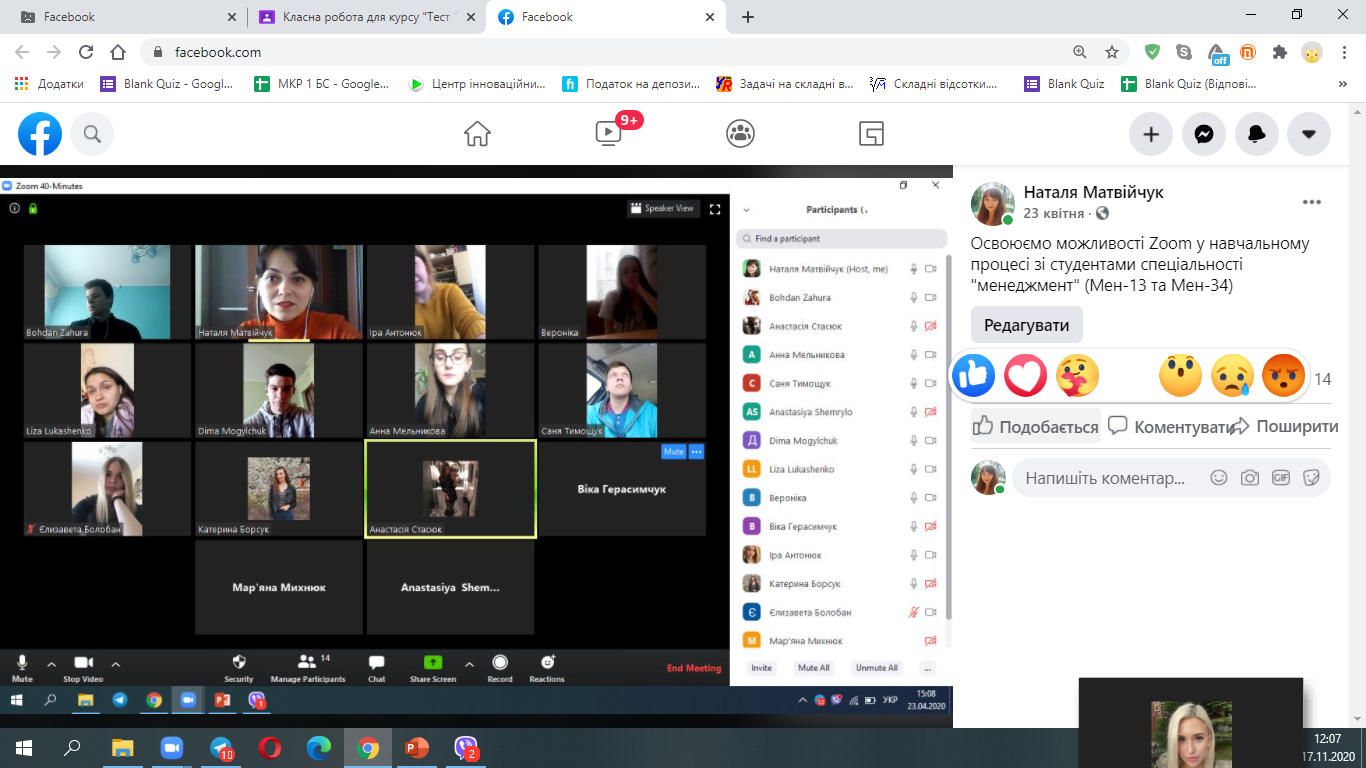 19.11.2020
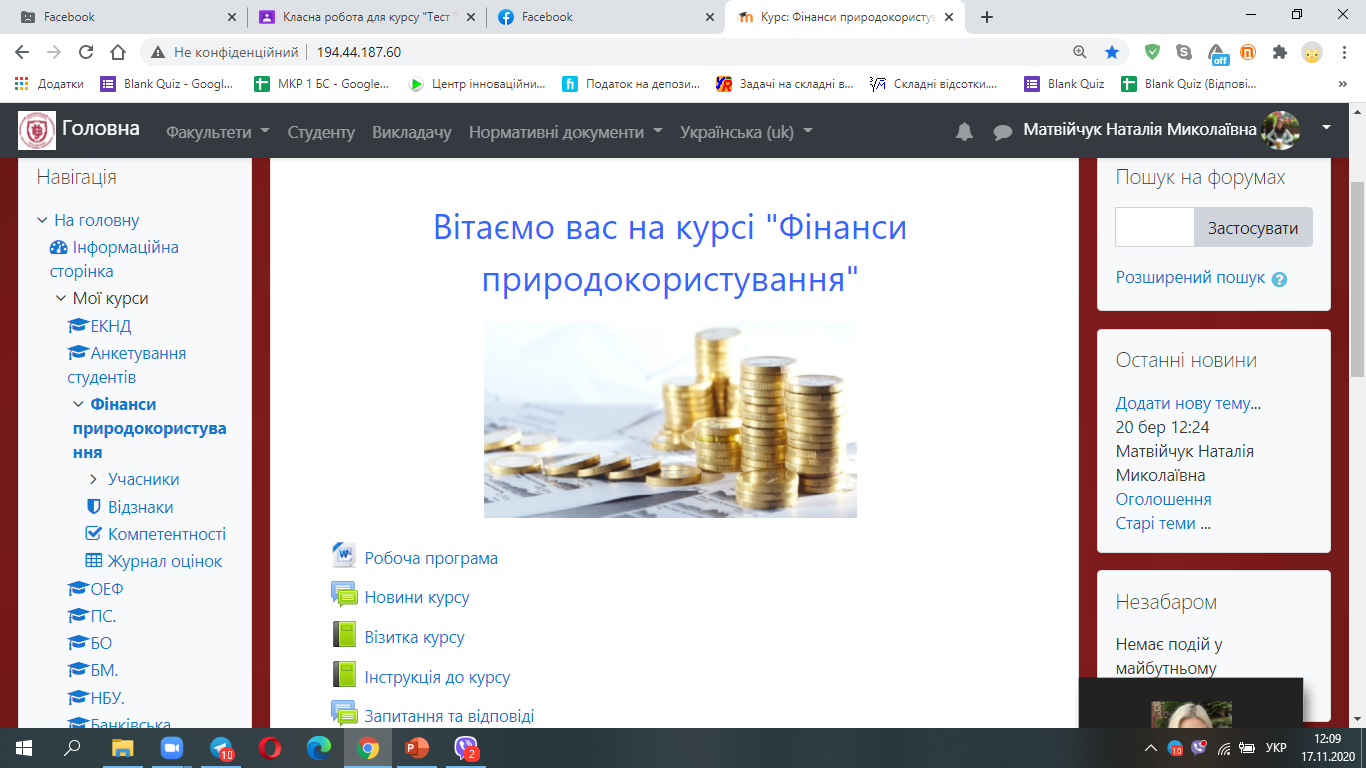 19.11.2020
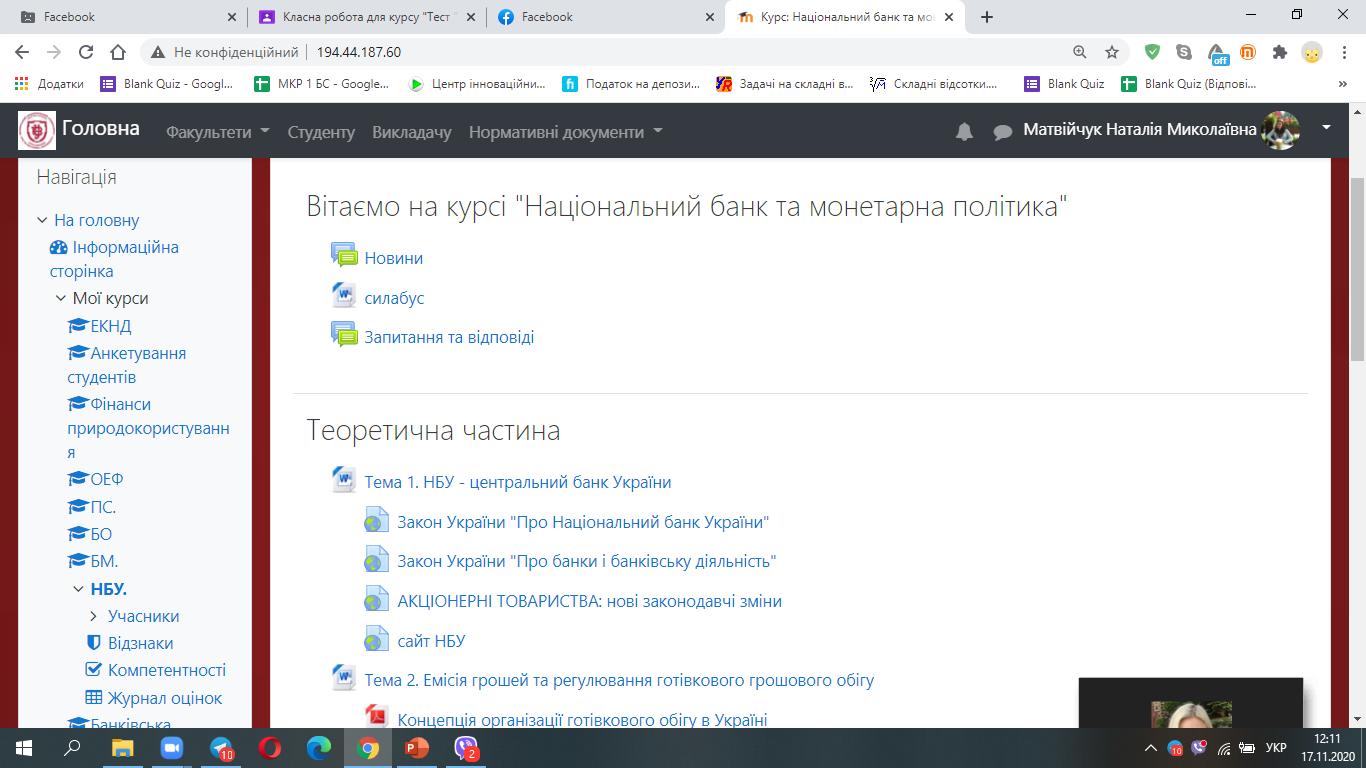 19.11.2020
ЗАСОБИ ВІДЕОЗВ’ЯЗКУ
Zoom 
зустріч може будь-який користувач, що створив обліковий запис;
безкоштовна версія програми дозволяє проводити відеоконференцію тривалістю 40 хвилин;
Zoom підтримує до 100 учасників одночасно на одній зустрічі;
є можливість запису та вираження реакцій учасників;
існує функція поширення екрану та білої дошки;
є Breakout Rooms для групової роботи; 
у чаті Zoom можна писати повідомлення у спільний чат або обмінюватися індивідуальними повідомленнями. 

Google Meet
до організованої трансляції можуть приєднуватися учасники з будь-якого профілю Google;
до 250 учасників без обмежень по часу;
у чаті Google Meet всі повідомлення висвітлюються в загальному чаті;
у Google Meet немає змоги розподілити учасників на групи;
немає білої дошки. 

Skype. За допомогою Skype безкоштовно здійснюють відео- і голосові виклики, проводять конференції, надсилають миттєві повідомлення та обмінюються файлами з іншими користувачами Skype.
19.11.2020